Beyond reversion: evolutionary epidemiology of vaccine-derived poliovirus transmission
Mike Famulare
Senior Research Scientist, IDM
IDM Symposium 2018
A quick poliovirus primer
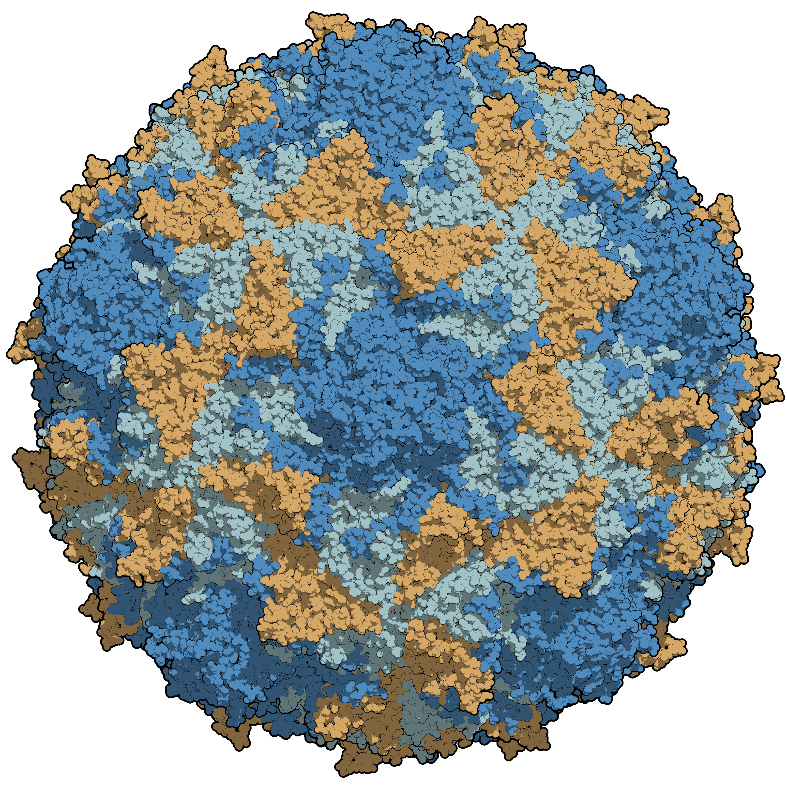 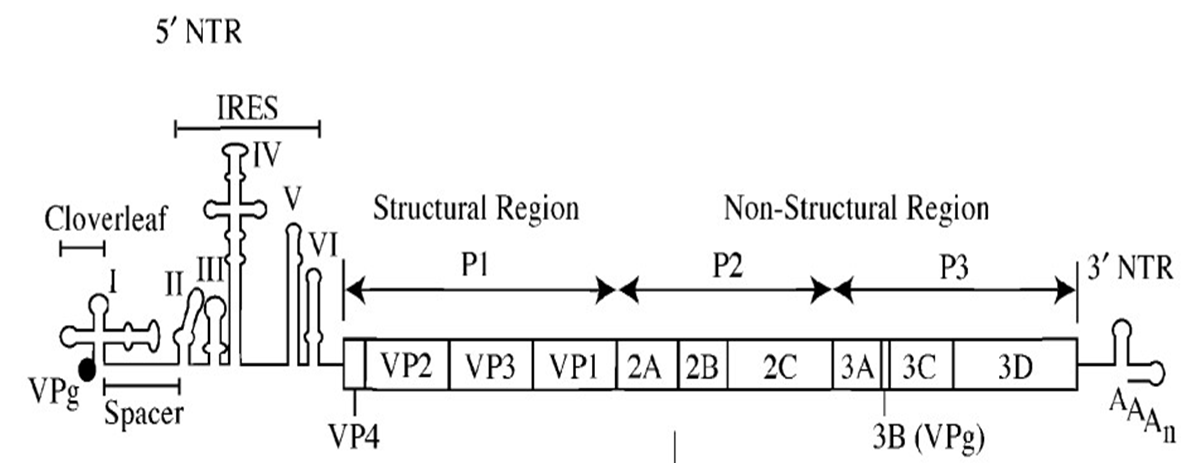 from De Jesus 2007
Kew et al 2005
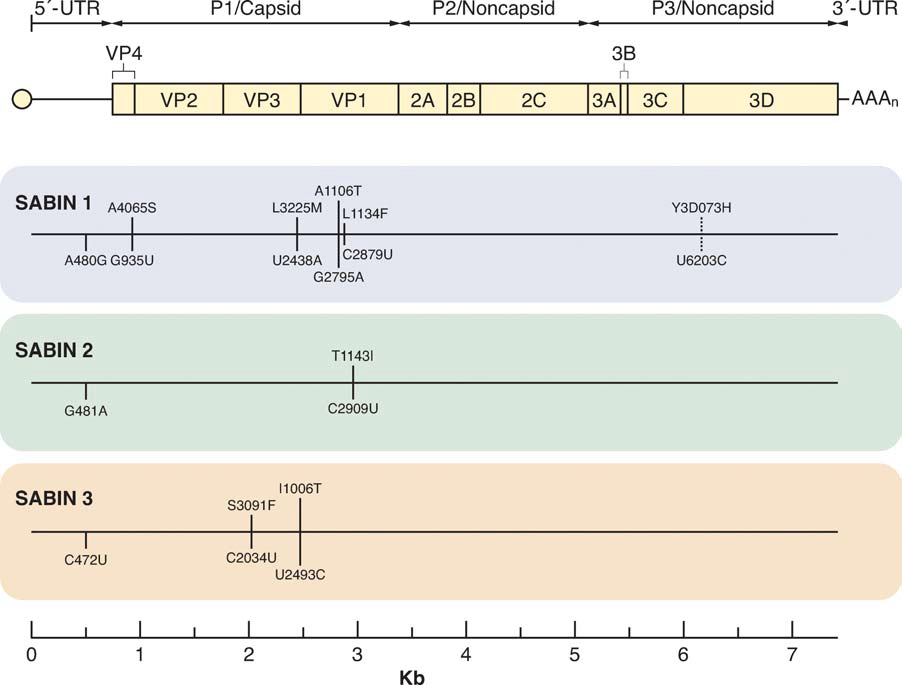 upload.wikimedia.org/wikipedia/commons/b/bc/Polio-3-chains.png
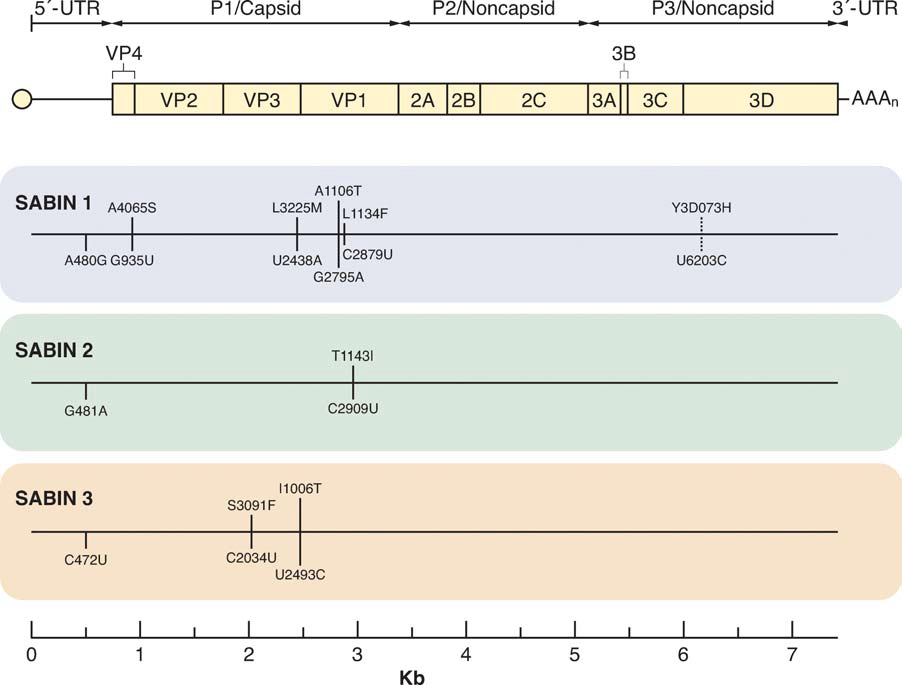 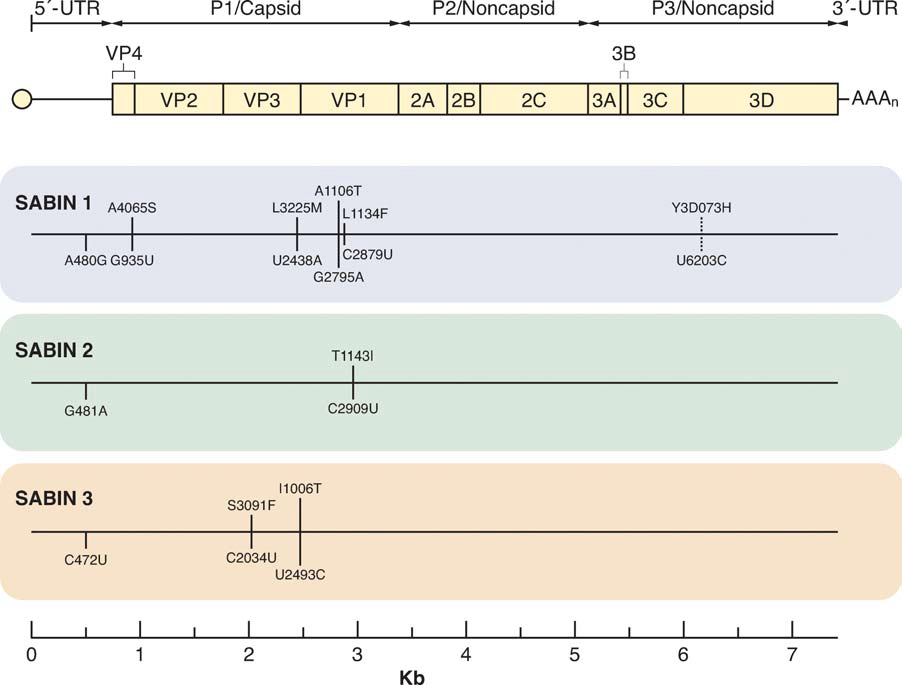 Poliovirus phenotypes in people
WPV
iVDPV
cVDPV
aVDPV
WPV
Within-host fitness
Transmission
Sabin-like
aVDPV
iVDPV
cVDPV
Sabin
Sabin-like
Sabin
Virulence
Virulence
cVDPV is a weird zoonosis
The Sabin vaccine strains are cold monkey kidney polioviruses. 
Person-to-person transmission plays no role in the survival of Sabin polioviruses.

Millions of people are exposed to OPV every year.
Sabin polioviruses transmit less effectively than WPV and rarely cause disease.

But roughly every one in 100 million exposures over the last 20 years has lead to cVDPV emergence, which are often phenotypically WPV reborn.
Many tests of poliovirus evolution in Genbank
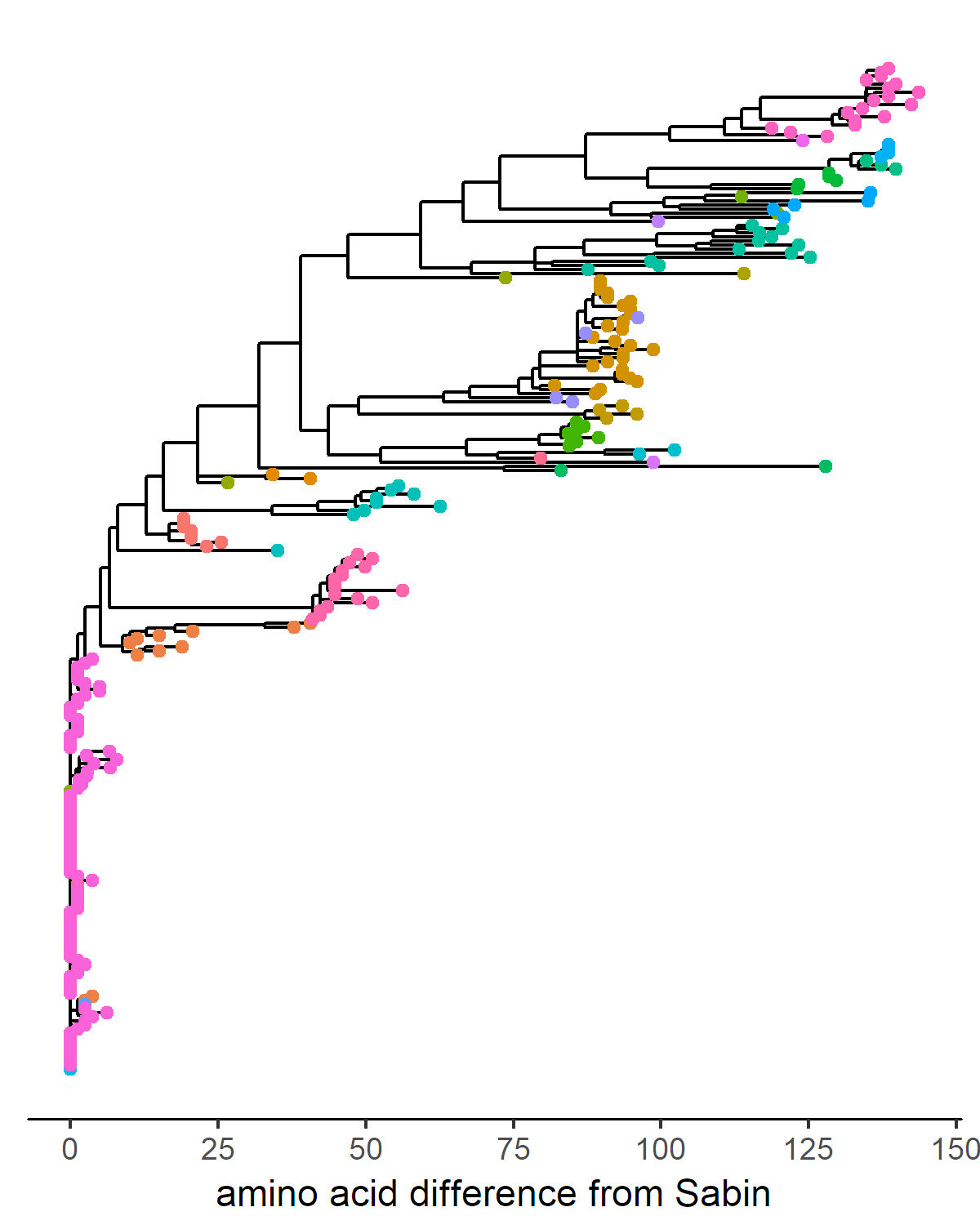 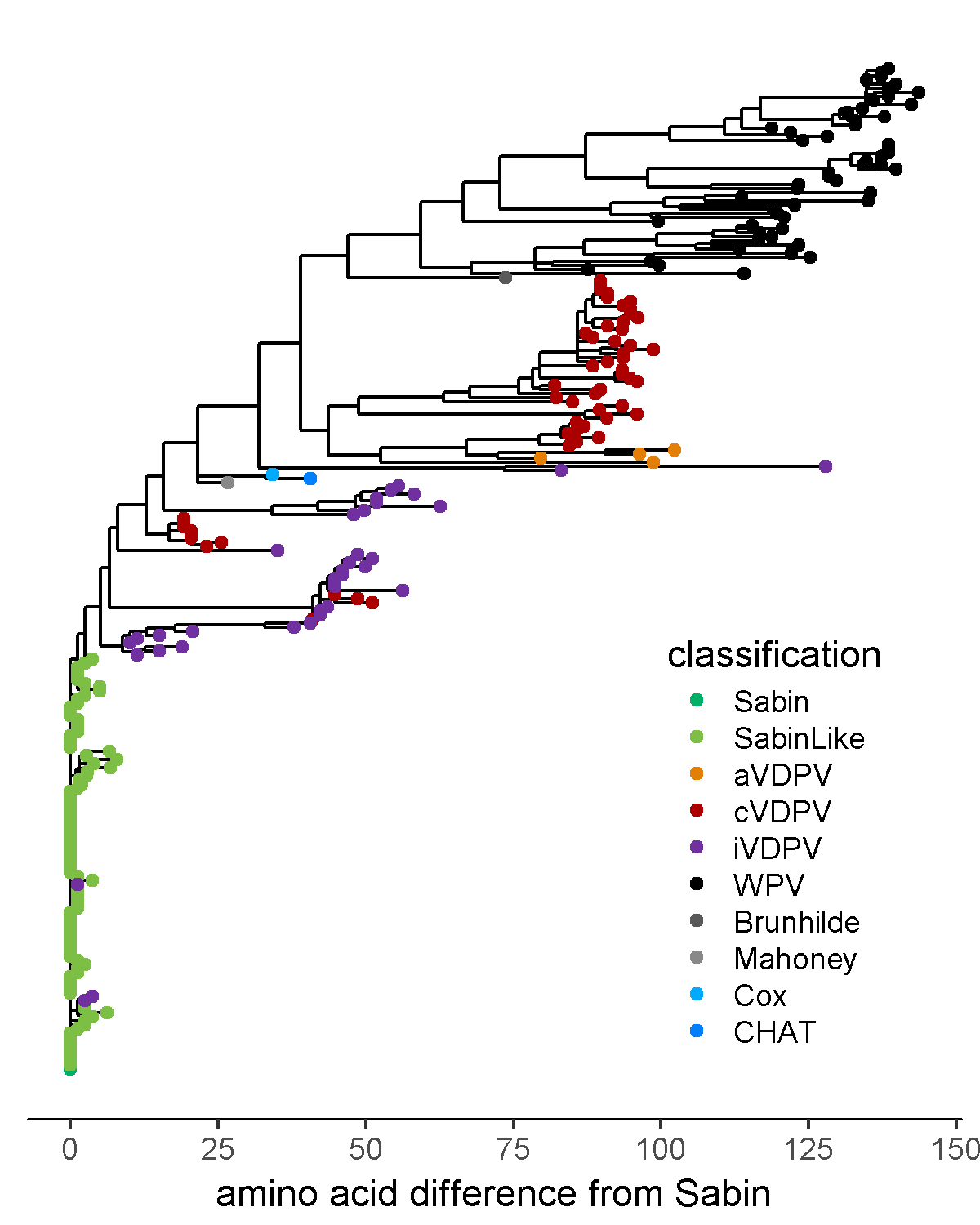 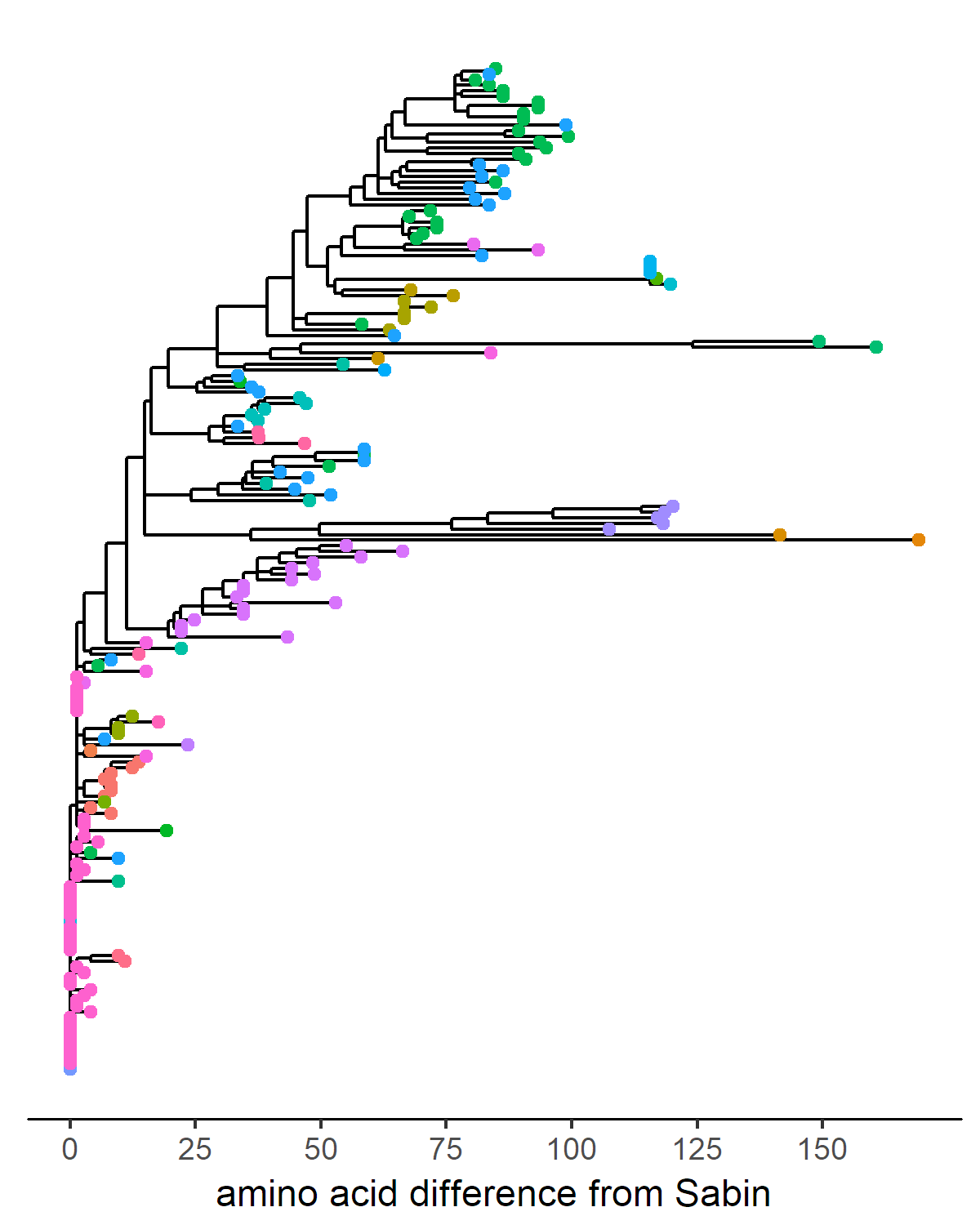 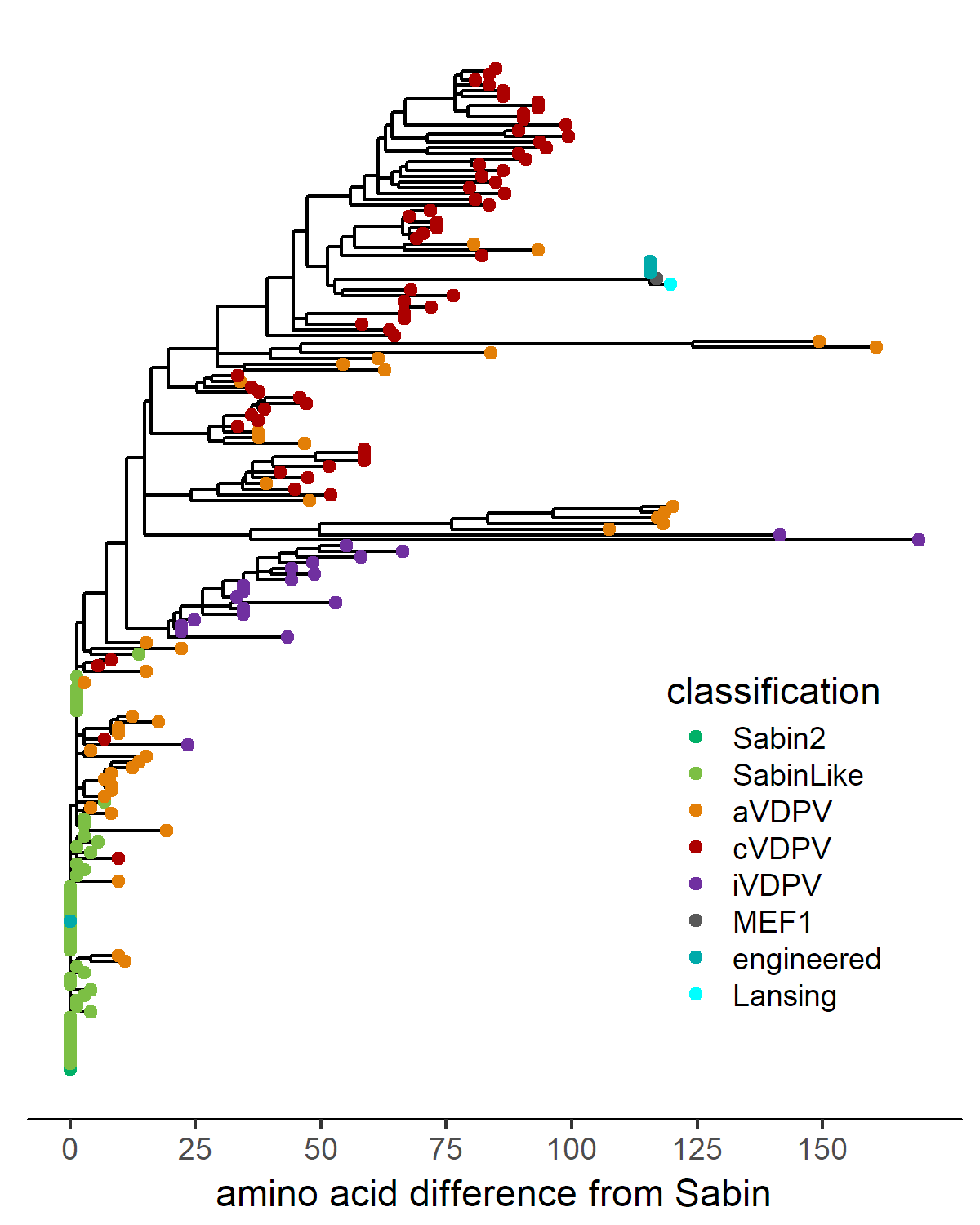 Type 1
amino acid sequences
whole coding region
Type 2
amino acid sequences
whole coding region
WPV
Higher dN/dS is less often associated with transmission!
Type 1
Capsid polyprotein (P1)
Type 2
Capsid polyprotein (P1)
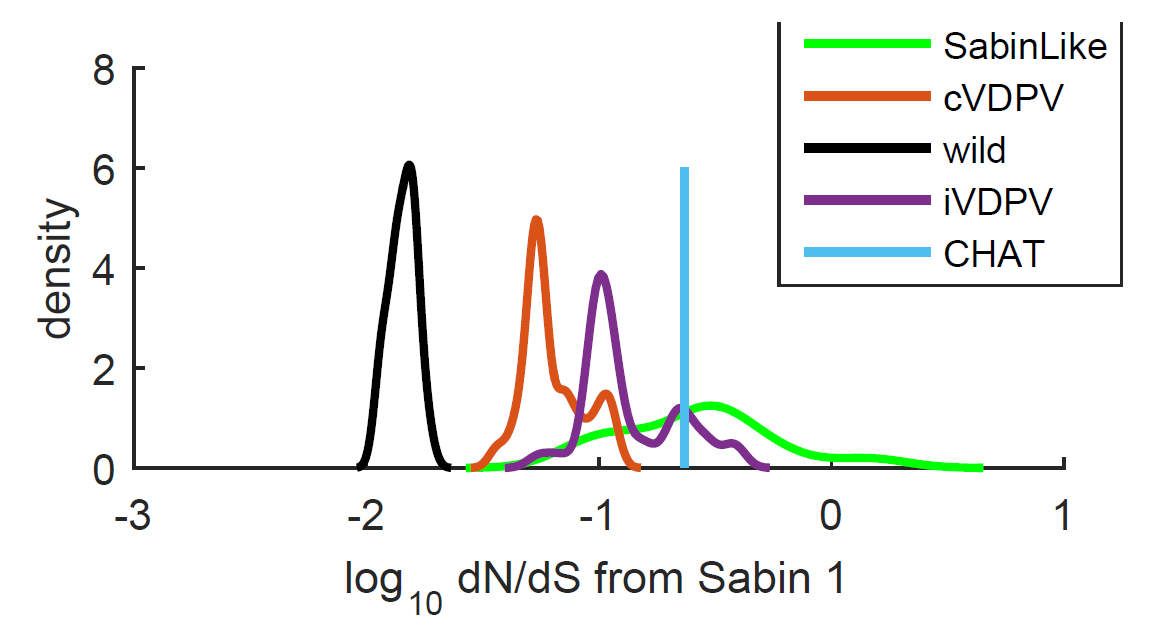 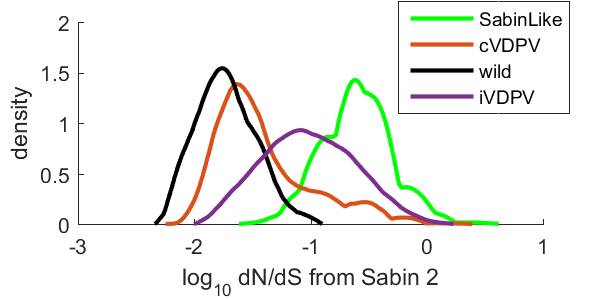 WPV has very few non-synonymous changes from Sabin!
Sabin-likes explore a lot of sequence space.
Sequences plus epidemiology suggests that non-reverting, non-synonymous mutations may reduce transmissibility while increasing within-host fitness.
Antigenic variation is less often associated with transmission!
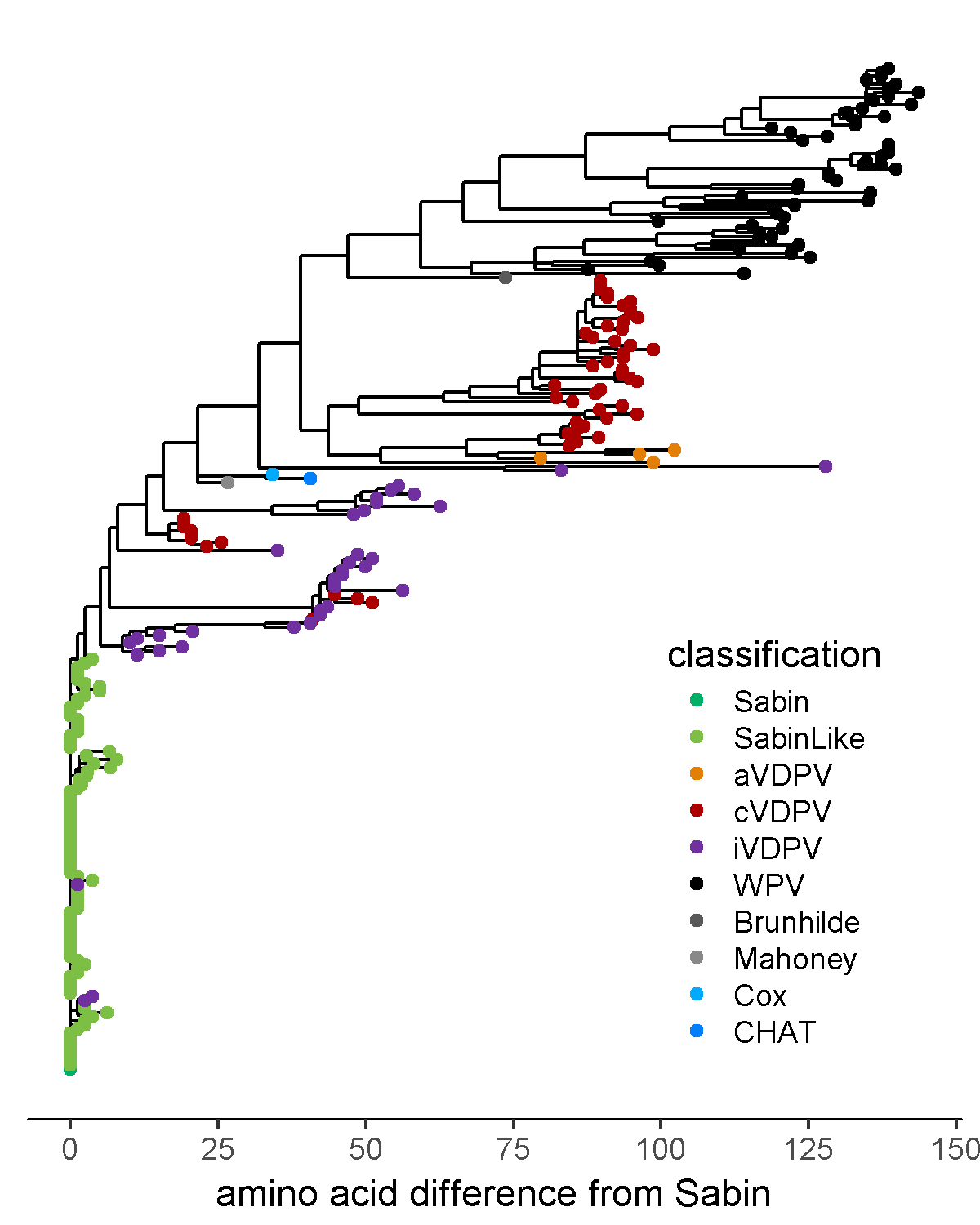 Type 1
amino acid sequences
whole coding region
VP3-40            VP3-60            VP3-80
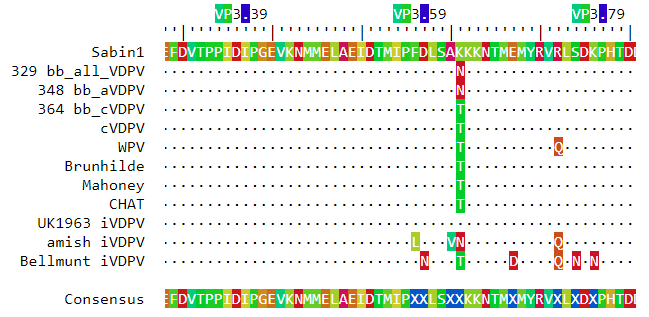 Despite widespread population immunity, WPV and cVDPV have stable antigenicity within a narrow region in sequence space.

And yet, much broader antigenic variation is typical in immuno-compromised carriers.
`
Changes in surveillance and vaccination policy are letting us watch poliovirus population genetics in the field for the first time.
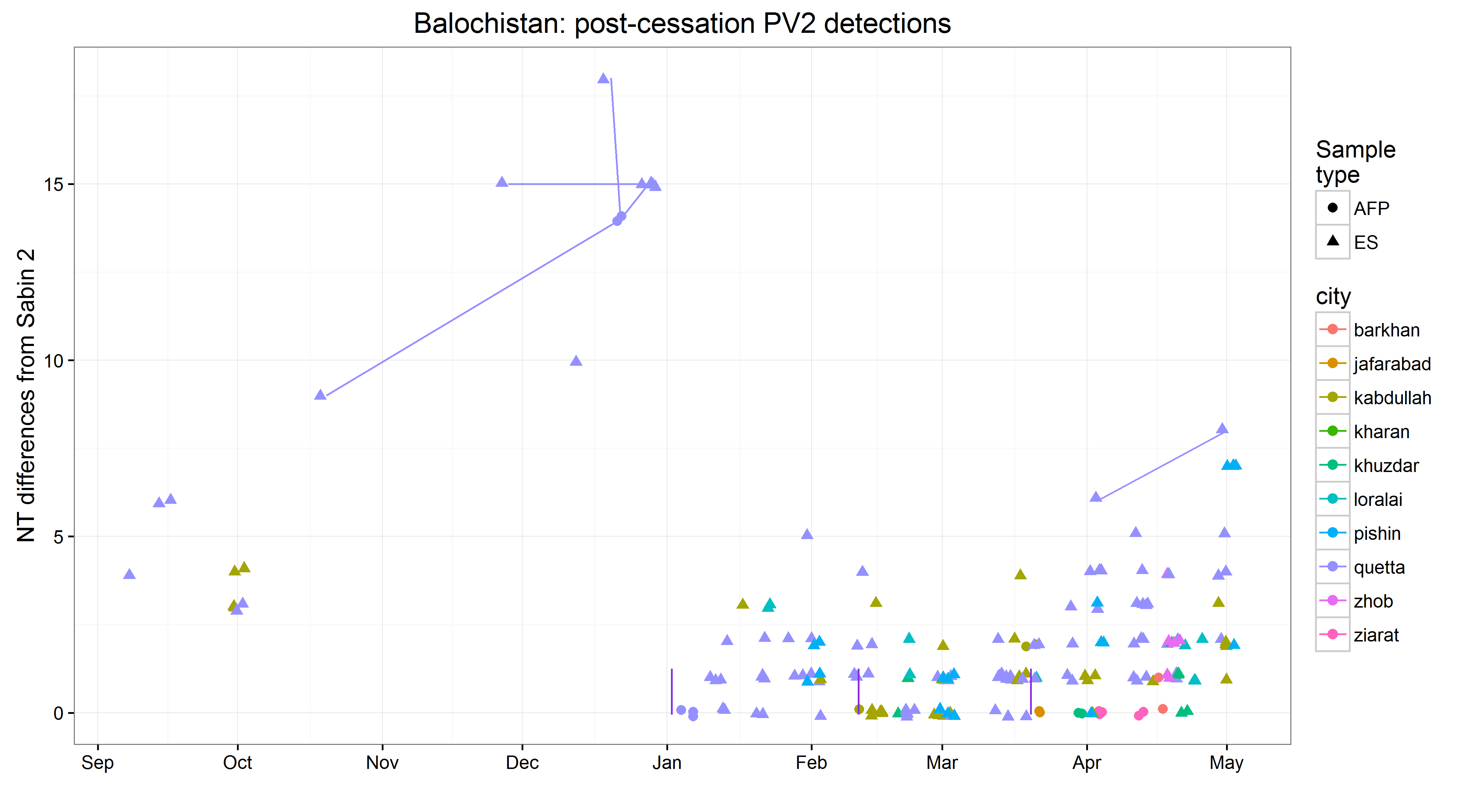 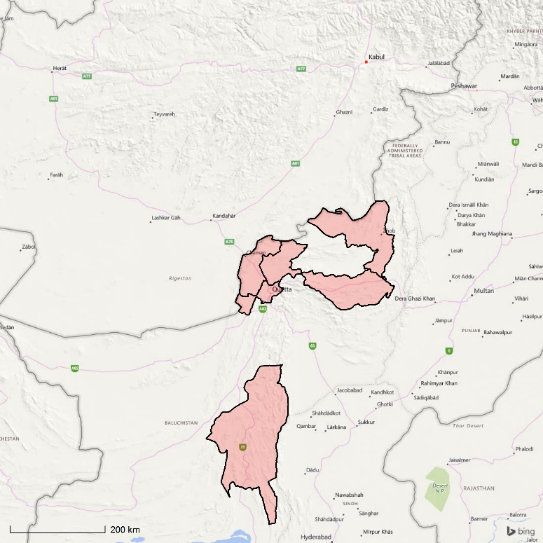 *
Courtesy of Department of Virology,National Institute of Health, Pakistan.
* VP1 only
What do I think we know now?
Multiple evolutionary pathways reveal within-host and between-host fitness trade-offs.
Virulence and transmissibility are different phenotypes.

VDPV evolution violates textbook expectations about phylogenetic correlates of increased transmissibility.
For poliovirus, antigenic variation and high dN/dS are anti-correlated with transmission.
We should not be glib when interpreting phylogenies of emerging pathogens for which little is known.

The transition from Sabin to cVDPV is not simply a matter of reverting neurovirulence attenuation.
There is a complex population genetics process embedded in complex transmission dynamics.
Polio program is exploring the utility of incorporating dN/dS in risk assessment.
What’s next?
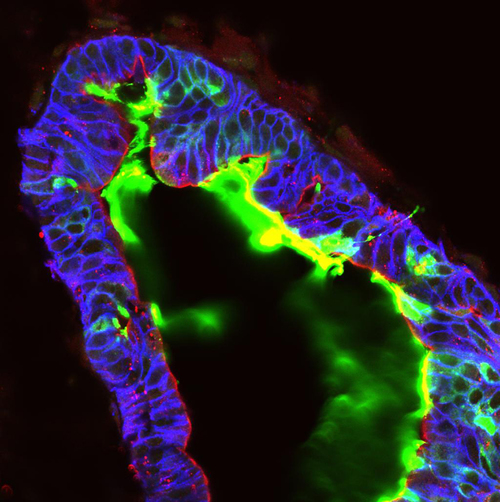 Test causal hypotheses and build models!
Construct evolutionary intermediates and measure infectivity and replication in human intestinal organoids and mice (collaboration with Adam Lauring)
Sequence recent Sabin 2 transmission study (collaboration with Mami Taniuchi (UVA), K Zaman (icddr,b), and A Lauring (UMich))
Model post-campaign surveillance data (want to collaborate?)
Model within-host population genetics (want to collaborate?)

Polio policy questions:
What does this mean for iVDPV containment policy?
Why have cVDPV emergences have only have only occurred at rates of one per 100 million doses and will that change after eradication?
How would a new OPV with altered evolutionary dynamics behave in large populations?
www.jasonspencelab.com/
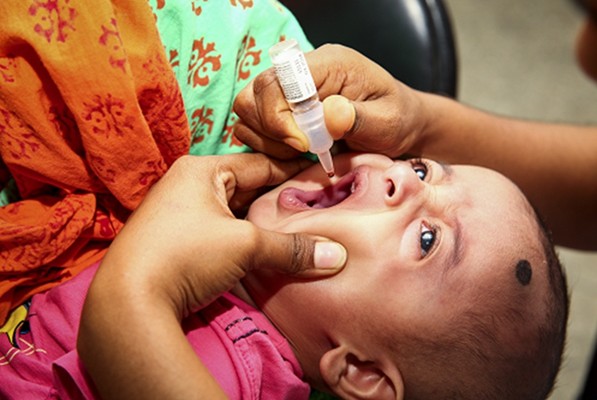 Courtesy of Mami Taniuchi (UVA)
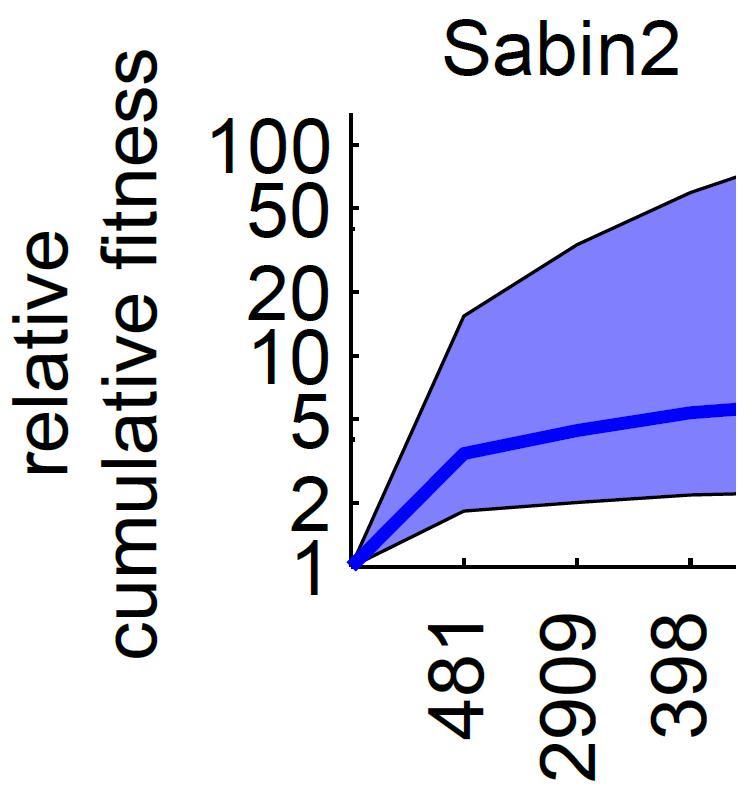 Thanks!
Global Polio Eradication Initiative
NIH, Pakistan
Cessation Risk Task Team
Global Polio Laboratory Network
China National Polio Laboratory
US CDC

BMGF
John Modlin
Ananda Bandyopadhyay
Arie Voorman
Jay Wenger
IDM
Guillaume Chabot-Couture
Hao Hu
Hil Lyons
Kevin McCarthy
Steve Kroiss
Laina Mercer
Bradley Wagner
Joel Miller
Edward Wenger

(former IDM)
Philip Welkhoff (BMGF)
Matthew Behrend
Alex Upfill-Brown (UCLA)
Christian Selinger (MIVEGEC)
University of Virginia
Mami Taniuchi
William Petri

icddr,b
Rashidul Haque
K Zaman
Mohammad Yunus


University of Michigan
Adam Lauring
Jim Koopman